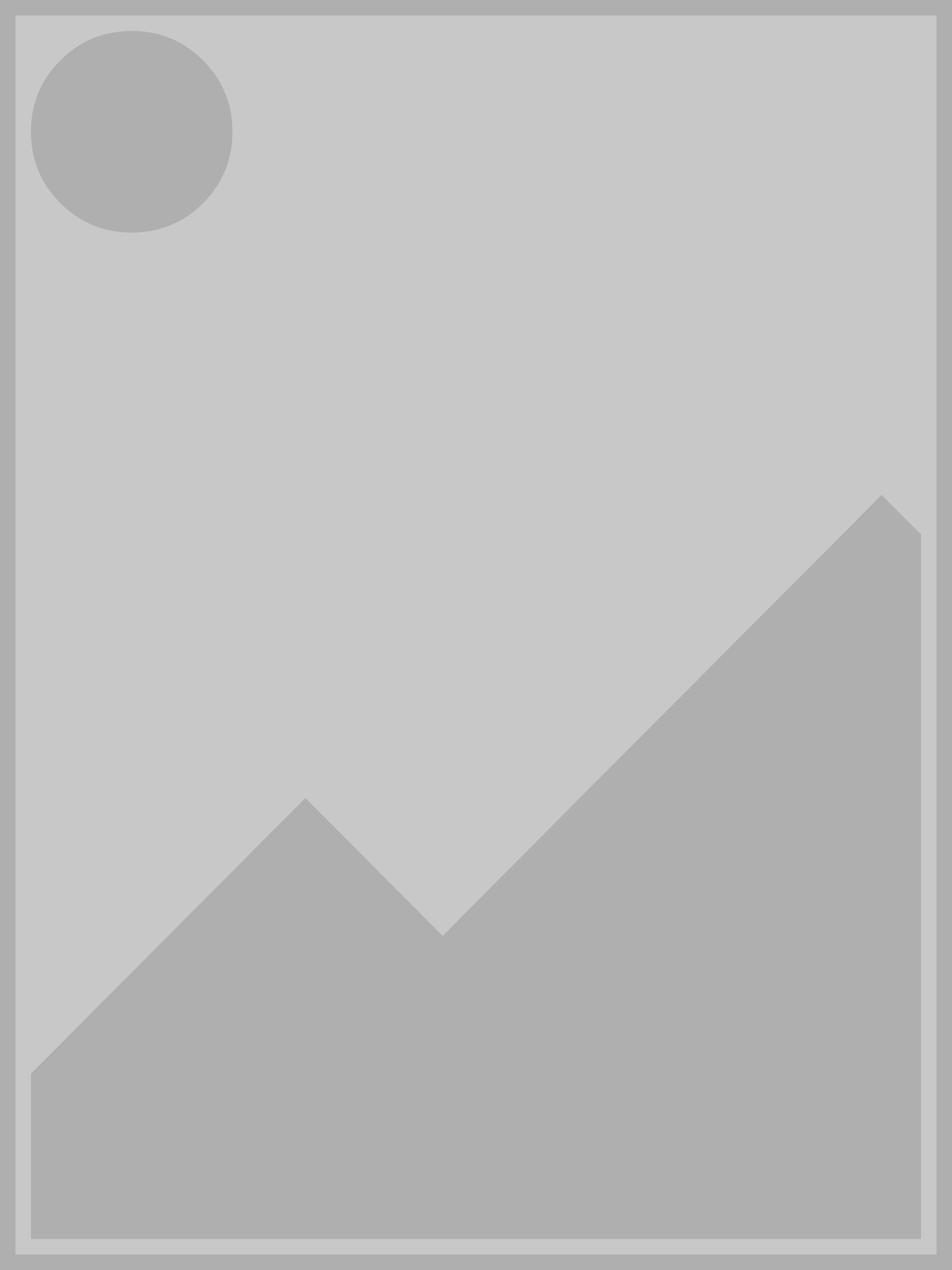 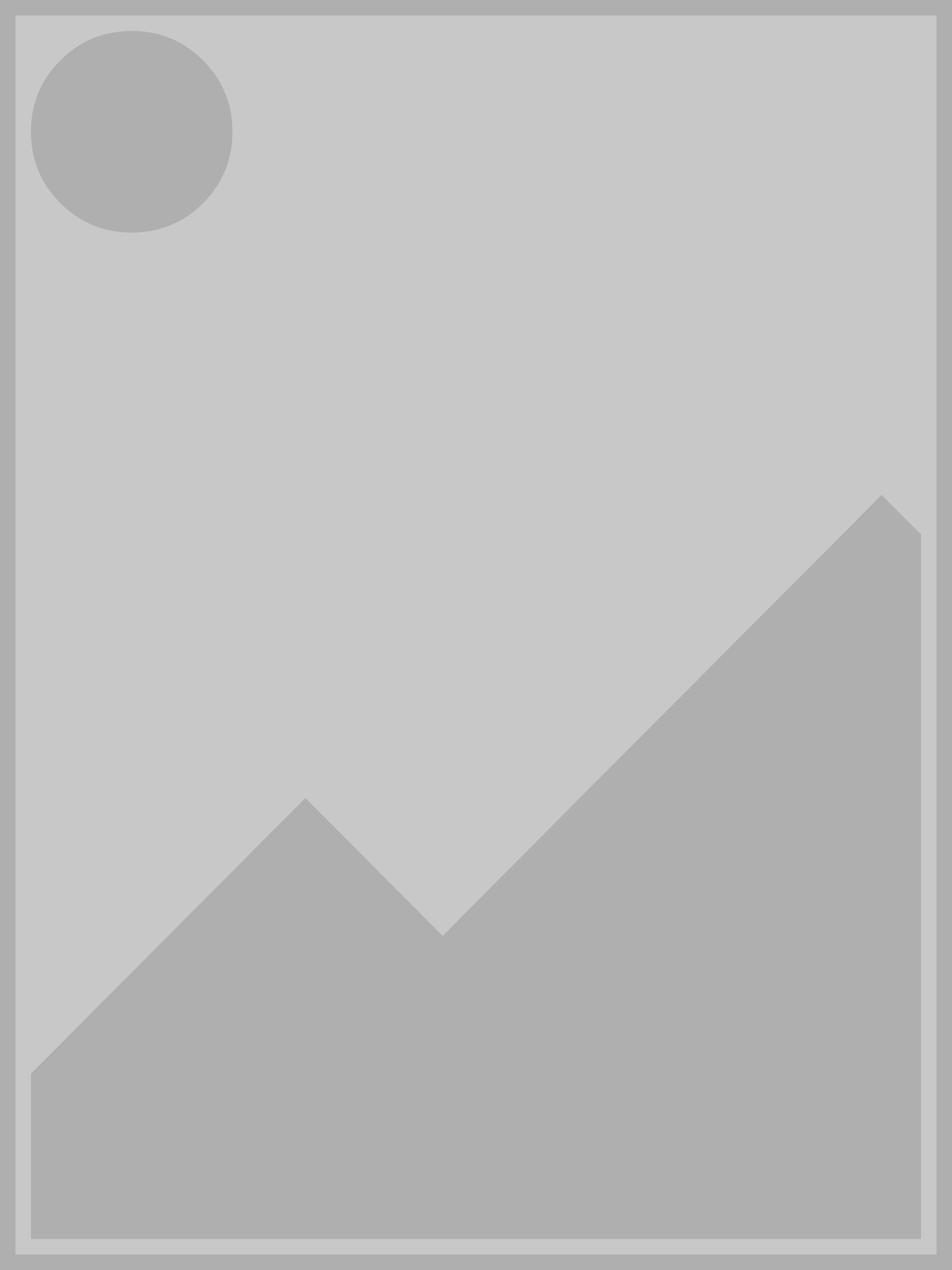 Your Name Here 
Project Portfolio
Some of your project pictures here
Replace words in italics.
Your Professional Title with Interests/Specialty in one line
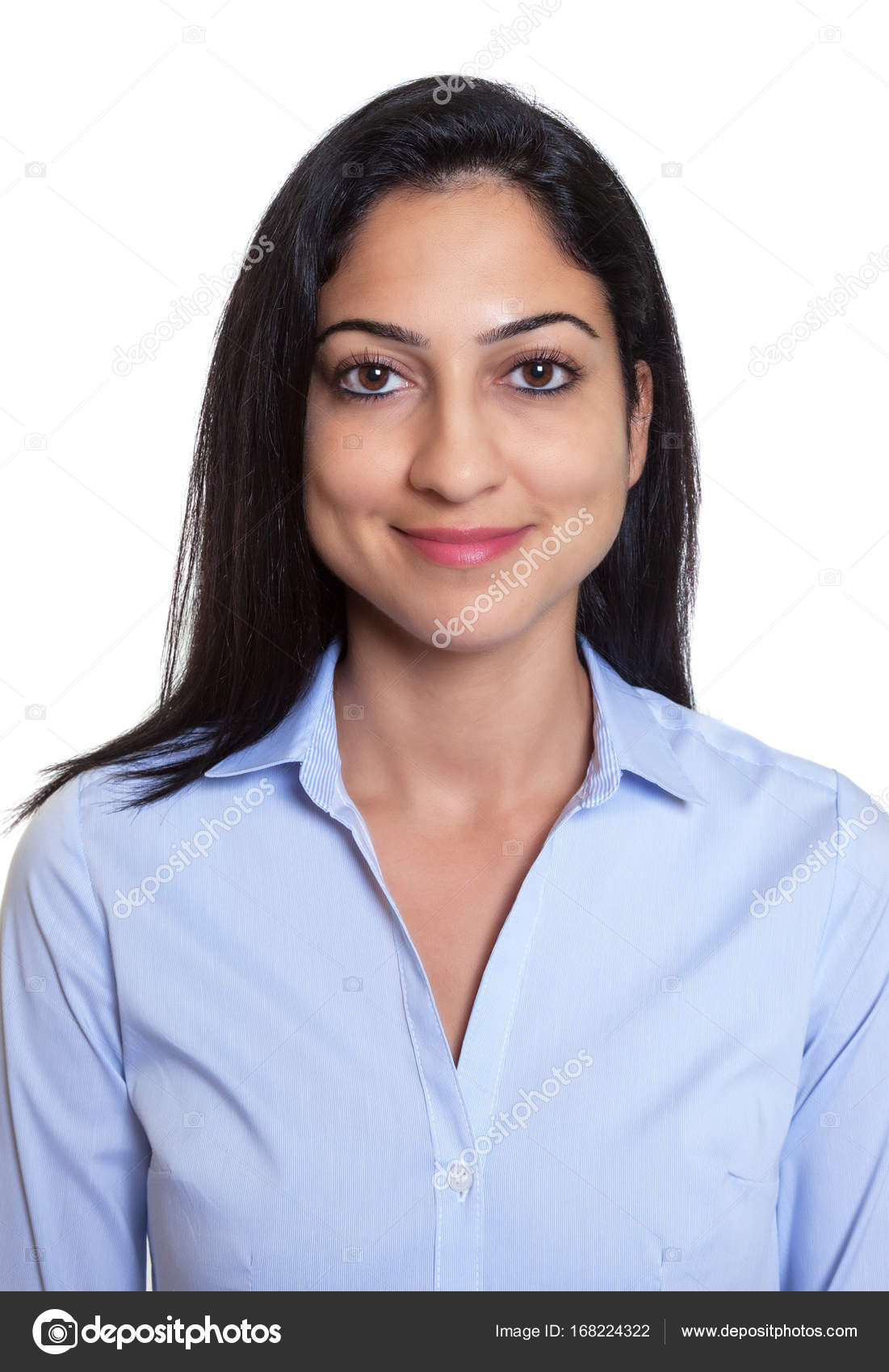 Your short profile here. 
Providing short information on your education, interest areas, project experience and aspiration–bold and eligible in a few lines.

List of top skills:
Skill 1
Skill 2
Skill 3
Your professional 
picture here
Page | 2
Table of Content
04
05
06
Project 
Timeline
Page content
Page content
07
08
09
Page content
Page content
Page content
10
11
12
Page content
Page content
Page content
Page | 3
Timeline of Projects
Date
Project Done
Date
Project Done
Date
Project Done
Date
Project Done
Date
Project Done
Date
Project Done
Date
Timeline
Project Done
Page | 4
Project Name/Title
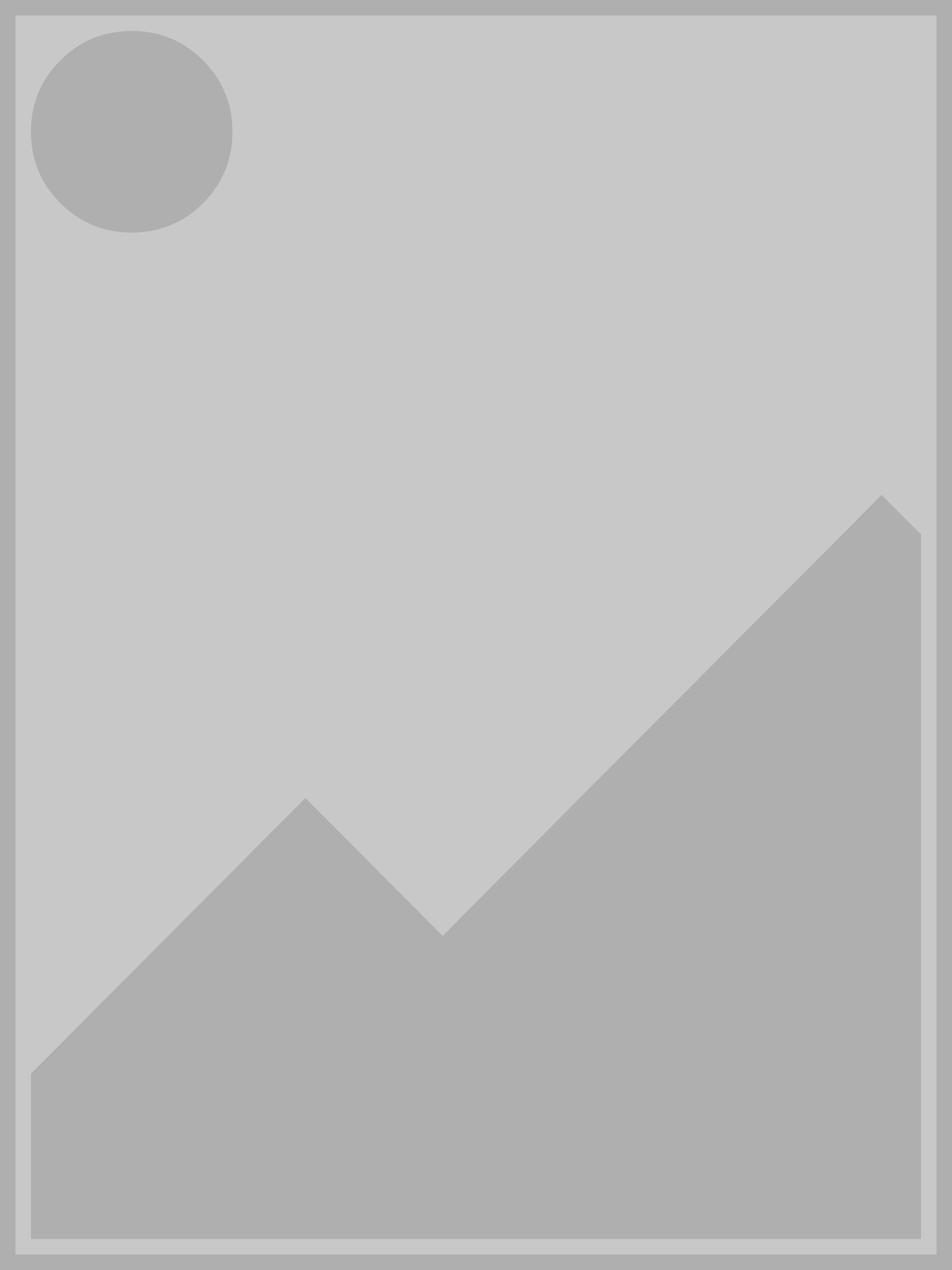 Background
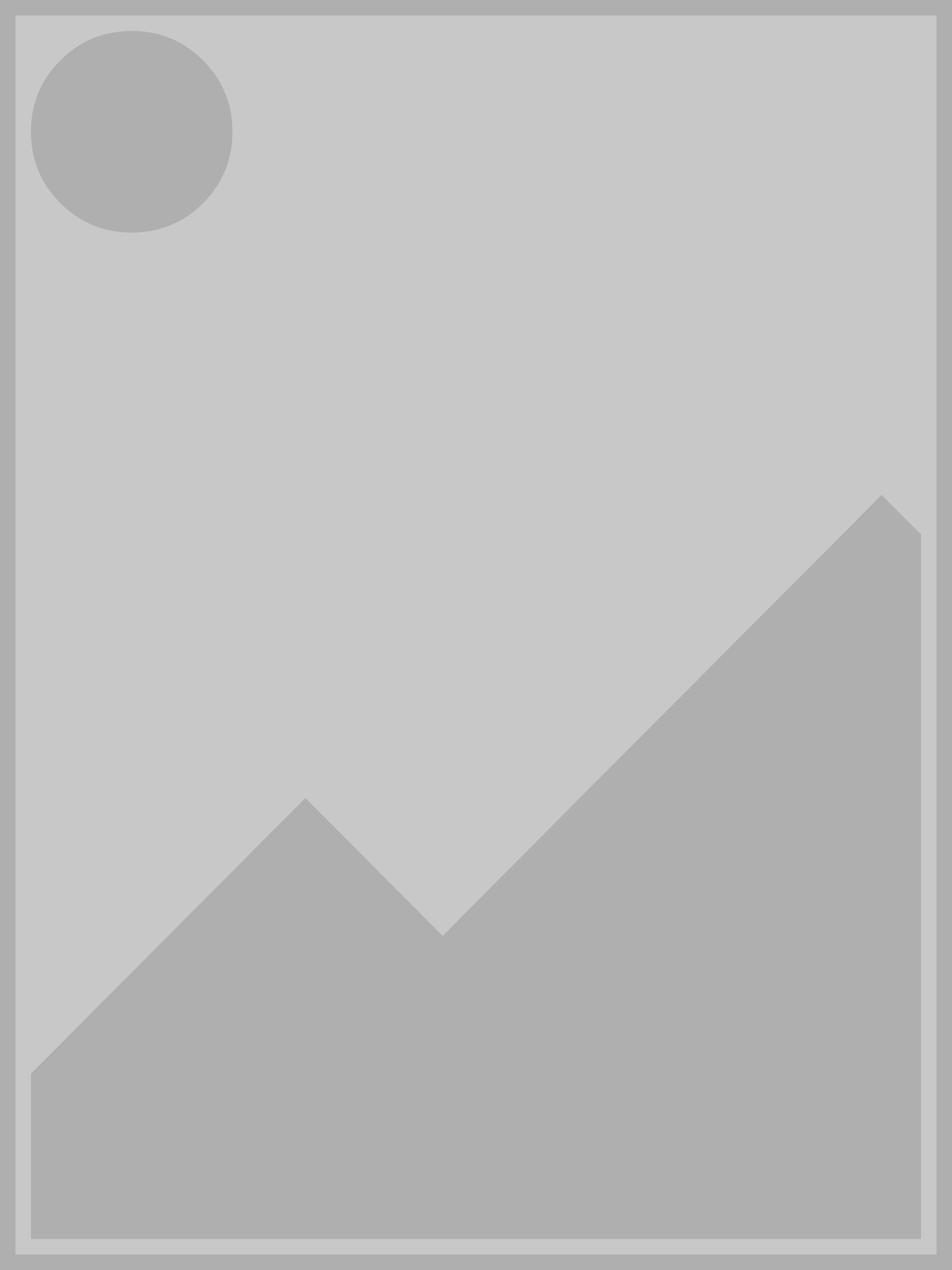 Project purpose, client, owner or motivation
Description
What you did in the project; areas covered
Approach/Tools/Methods
Approach, tools, technologies, practices etc. used
Outcome/Results
What the project achieved; lessons learnt; etc.
Date
1 or 2 pictures relevant to the project here
Page | 5
Project Name/Title
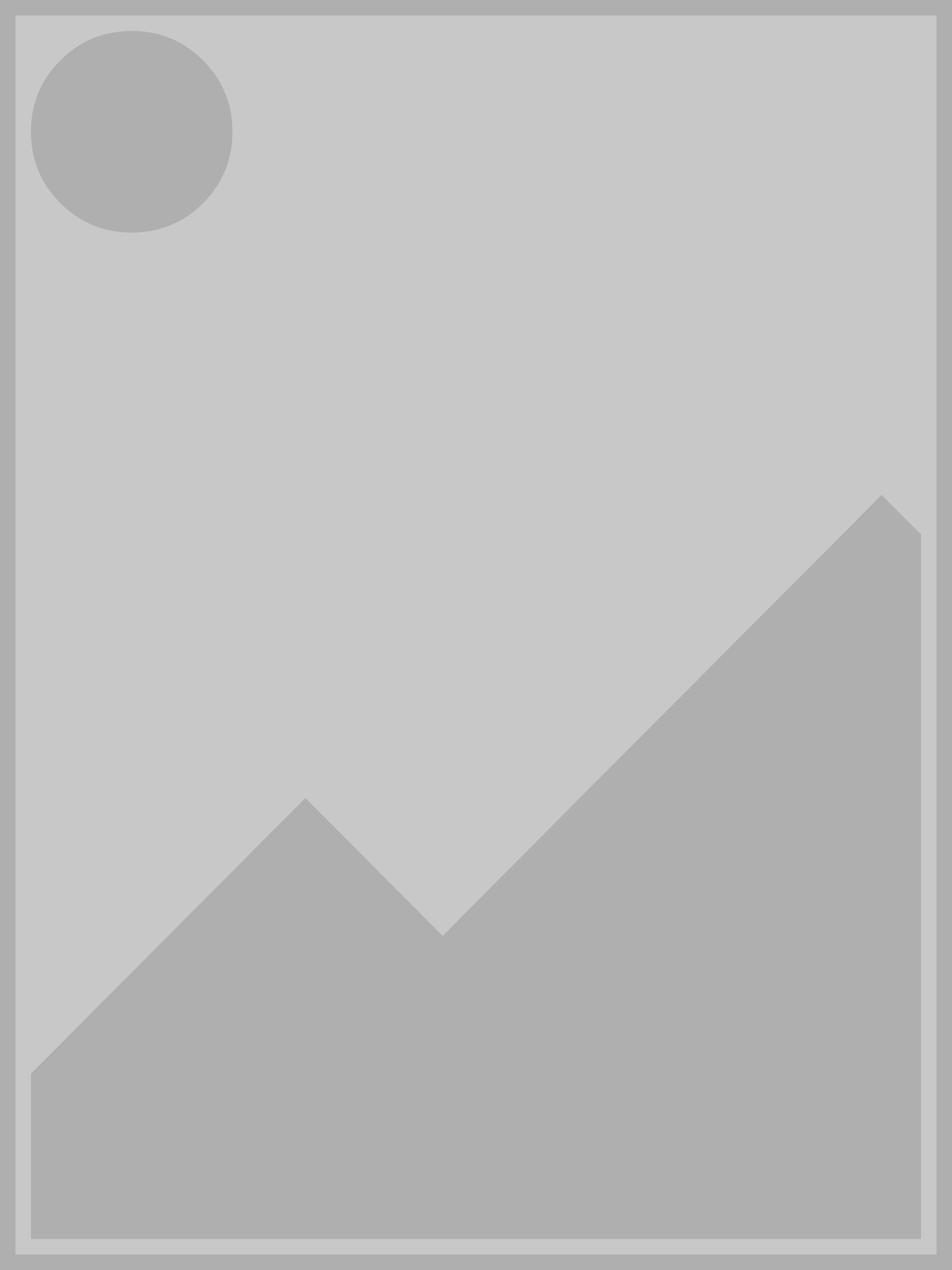 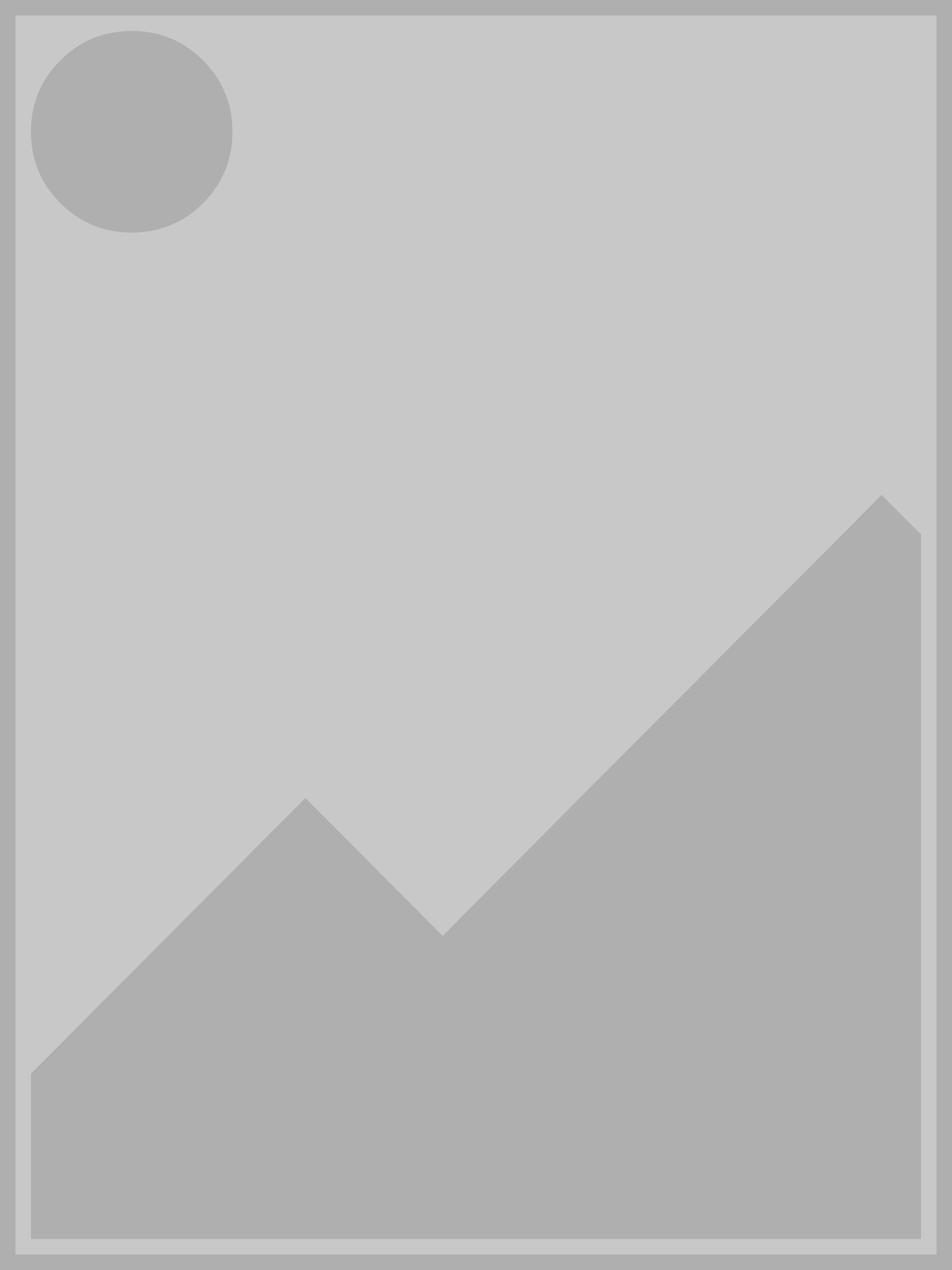 Background
Project purpose, client, owner or motivation
Description
What you did in the project; areas covered
Approach/Tools/Methods
Approach, tools, technologies, practices etc. used
Outcome/Results
What the project achieved; lessons learnt; etc.
Date
1 or 2 pictures relevant to the project here
Page | 6
Project Name/Title
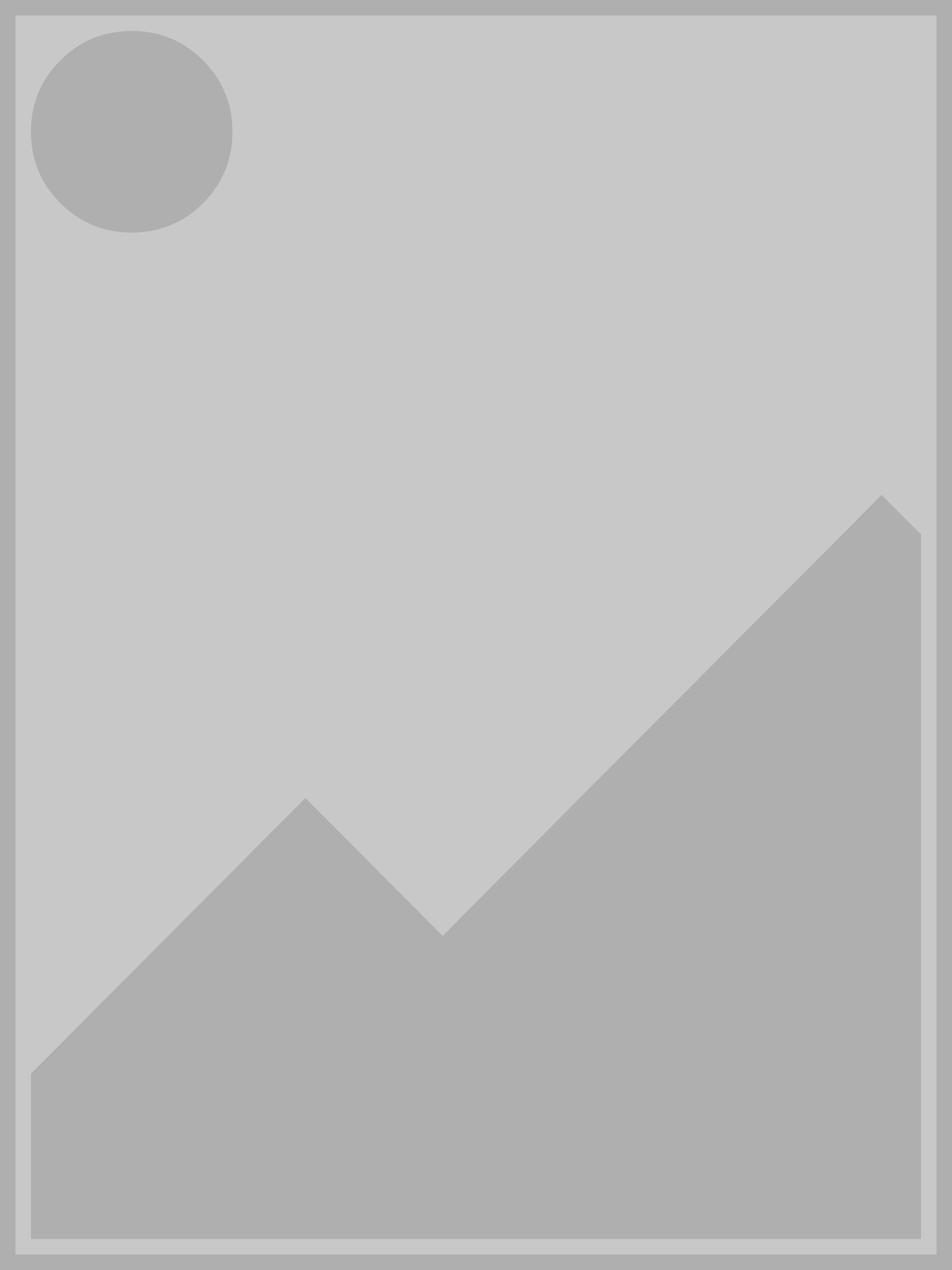 Background
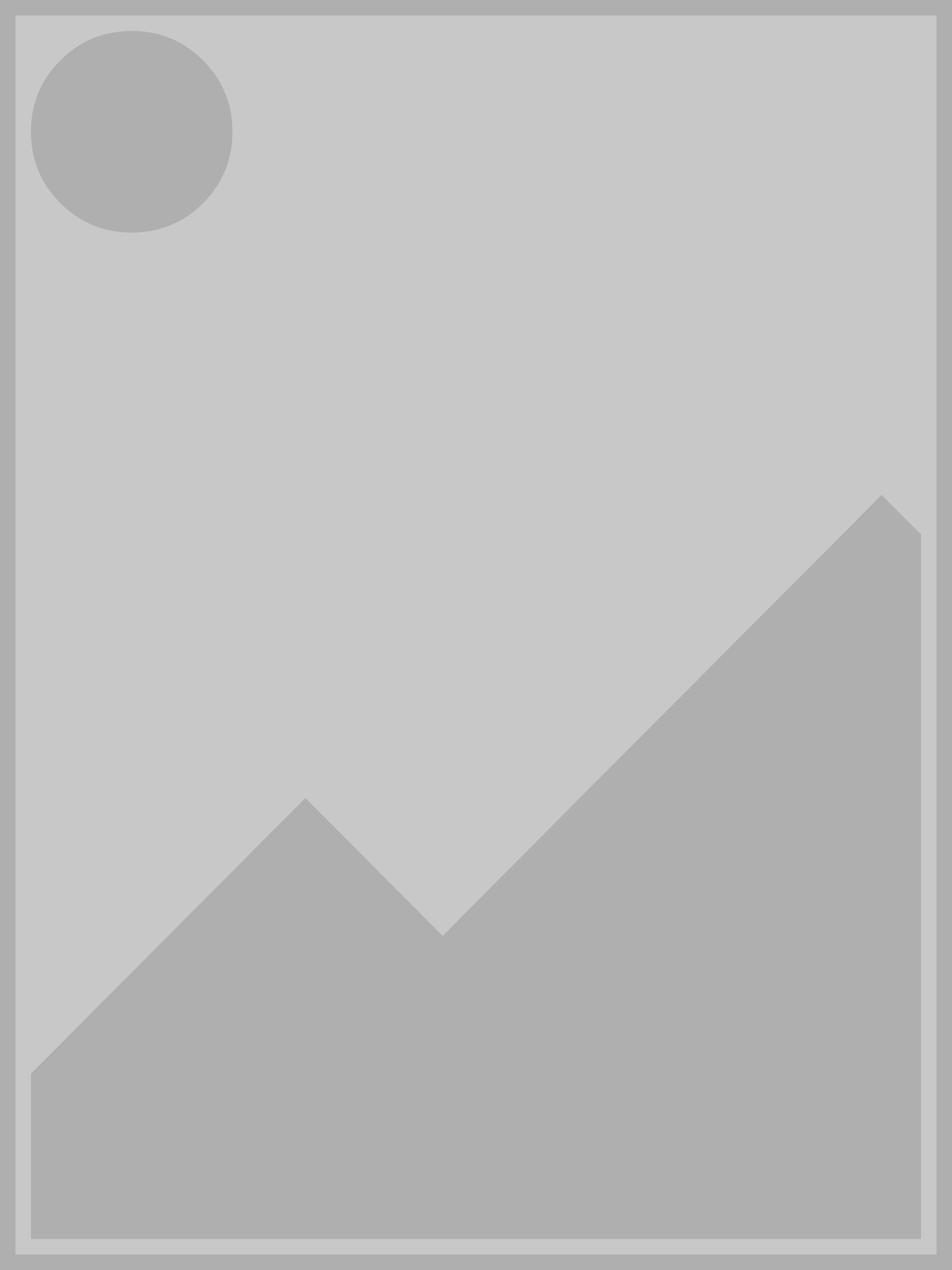 Project purpose, client, owner or motivation
Description
What you did in the project; areas covered
Approach/Tools/Methods
Approach, tools, technologies, practices etc. used
Outcome/Results
What the project achieved; lessons learnt; etc.
Date
1 or 2 pictures relevant to the project here
Page | 7
Project Name/Title
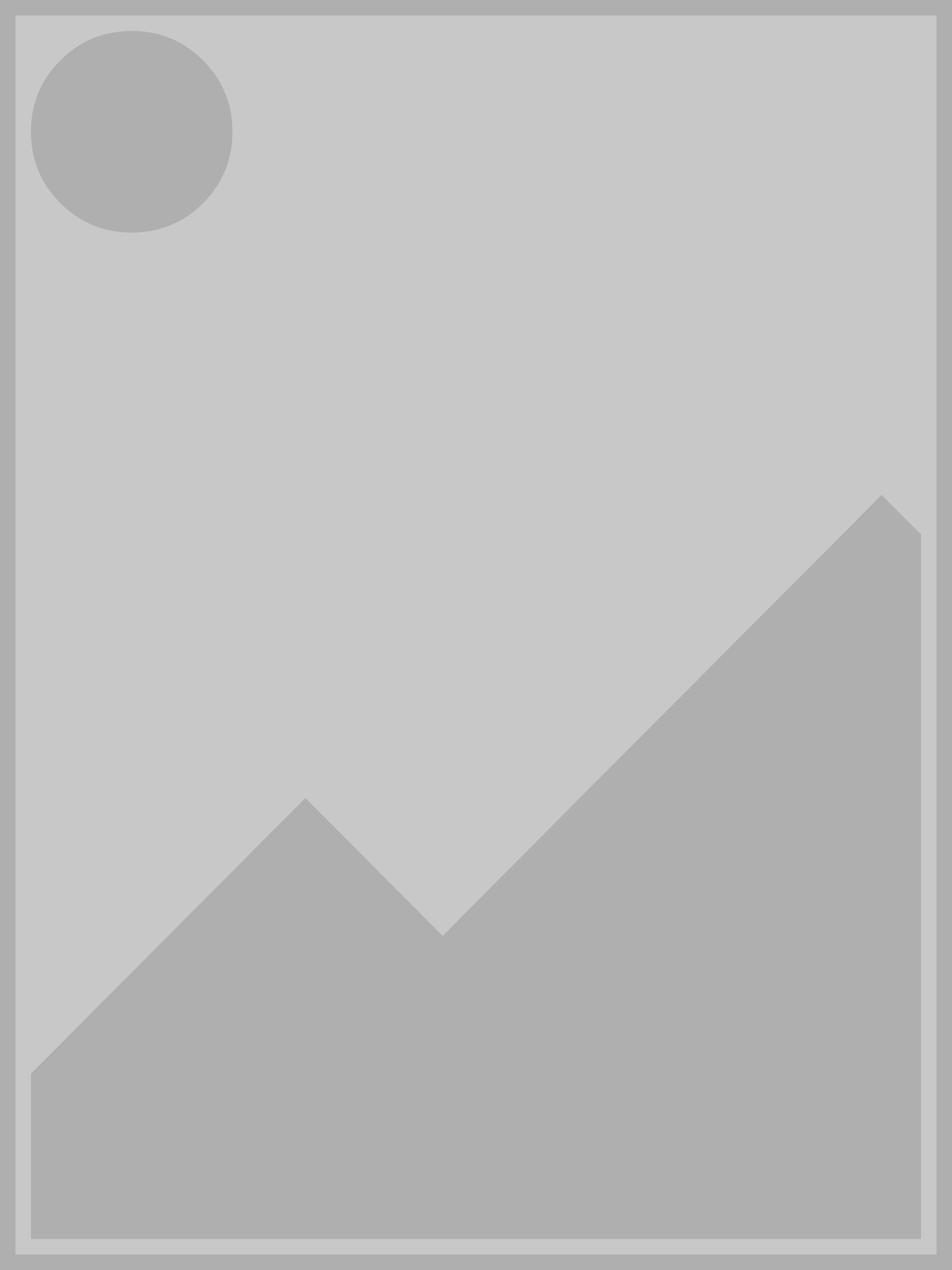 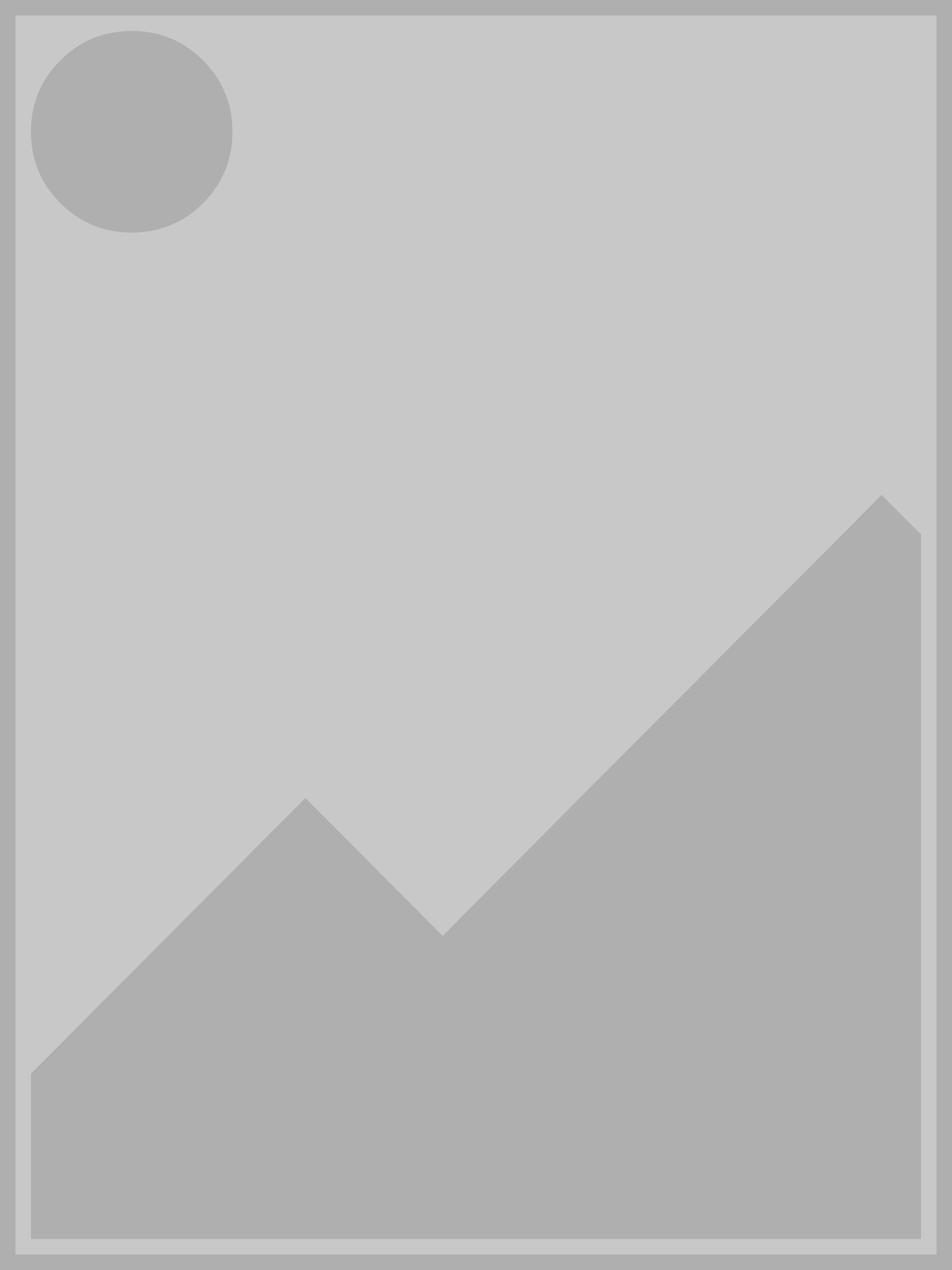 Background
Project purpose, client, owner or motivation
Description
What you did in the project; areas covered
Approach/Tools/Methods
Approach, tools, technologies, practices etc. used
Outcome/Results
What the project achieved; lessons learnt; etc.
Date
1 or 2 pictures relevant to the project here
Page | 8
Professional Aspirations
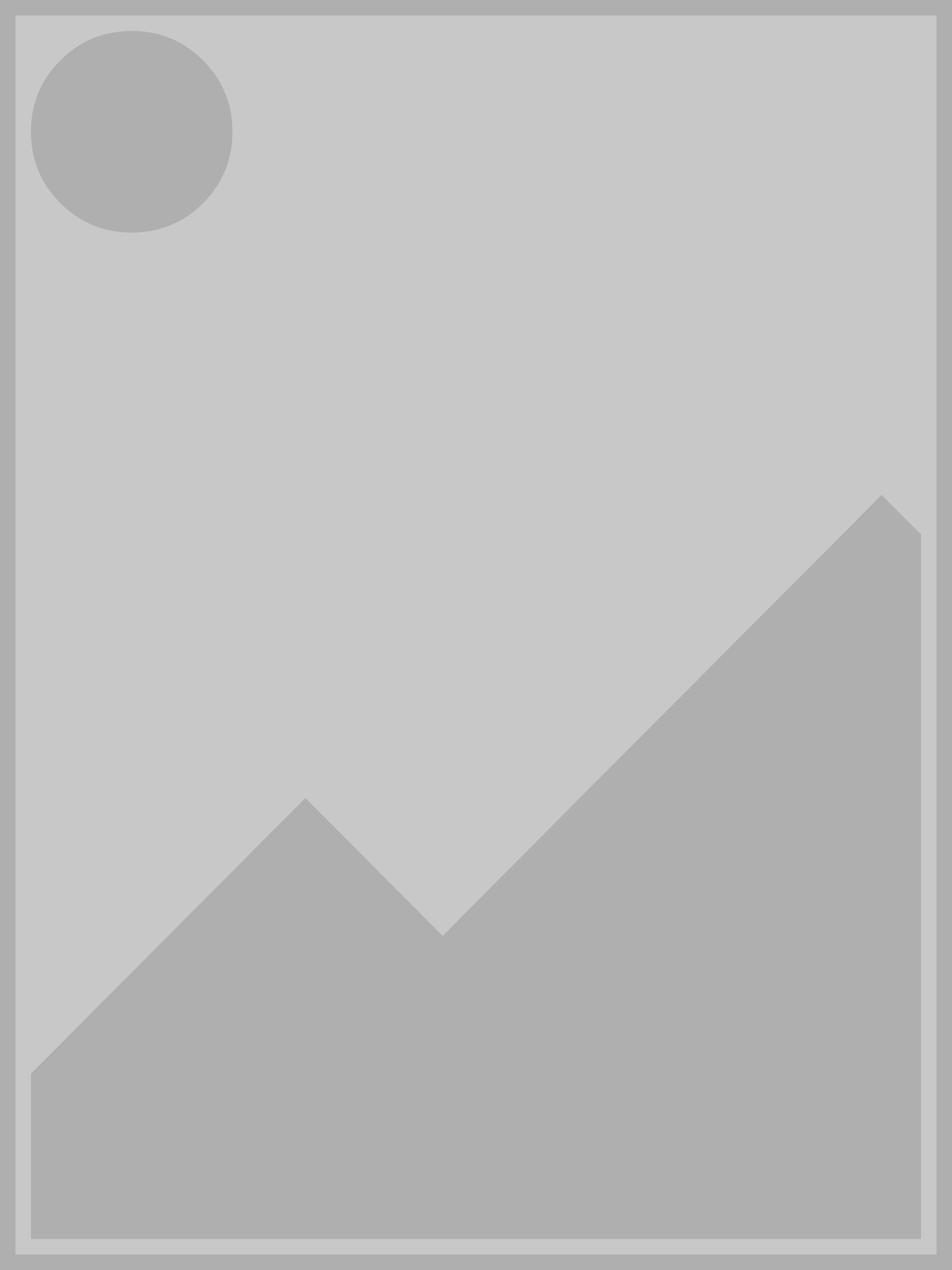 What you look forward to achieving. 
Opportunities of work you are seeking.
Future challenges you are looking forward to.
1 or 2 pictures relevant to the project here
Page | 9
Your name
Your email
Your phone number
Your LinkedIn page
Your Behance/Portfolio/Website Page
Copyright year. Your full names,